ETSIAMN
SCHOOL OF
AGRICULTURAL
ENGINEERING
AND ENVIRONMENT
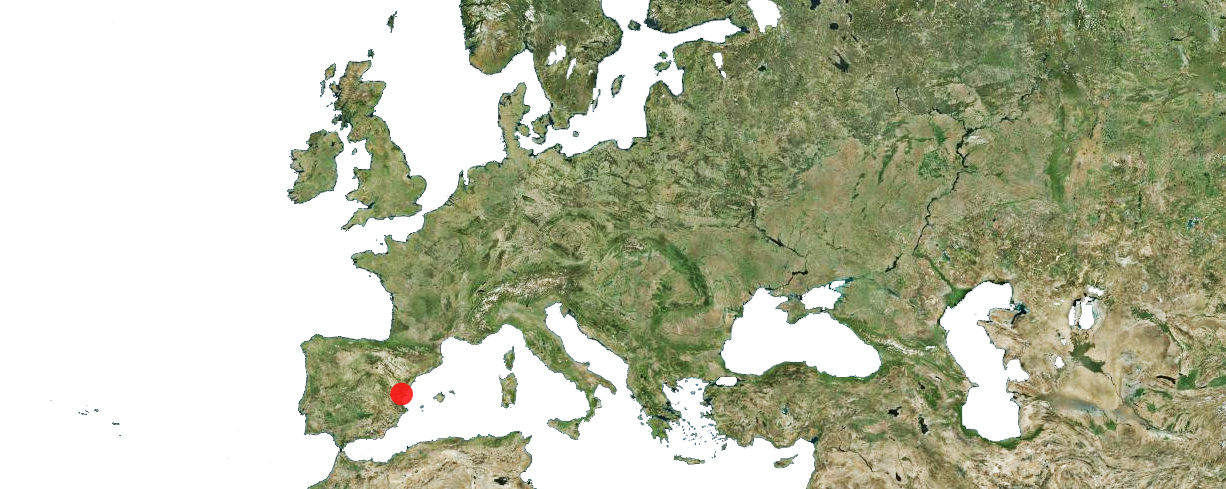 VALENCIA
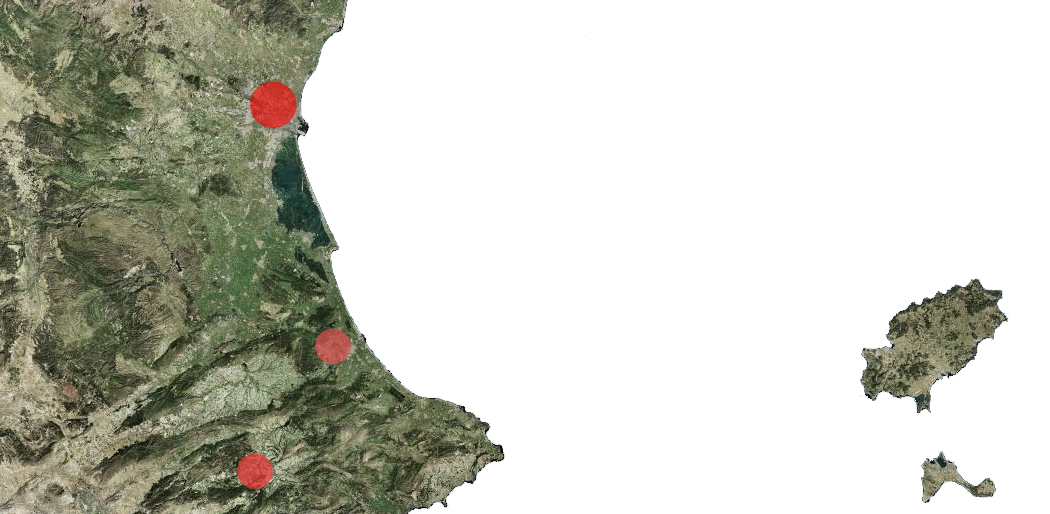 Campus Vera (Valencia)
Campus Gandia
Campus Alcoy
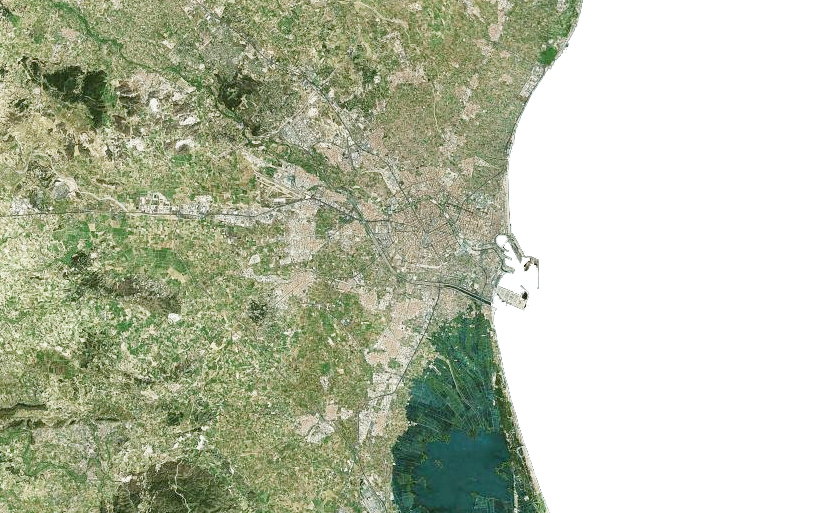 VALENCIA
LANDSCAPES
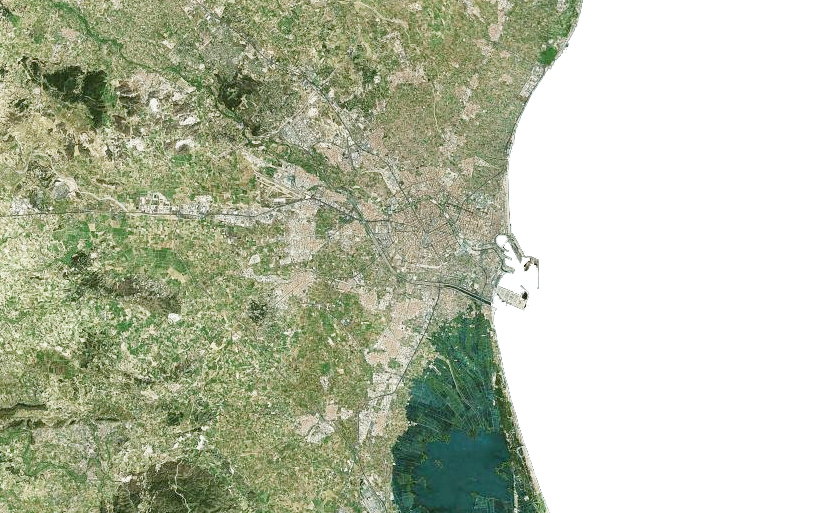 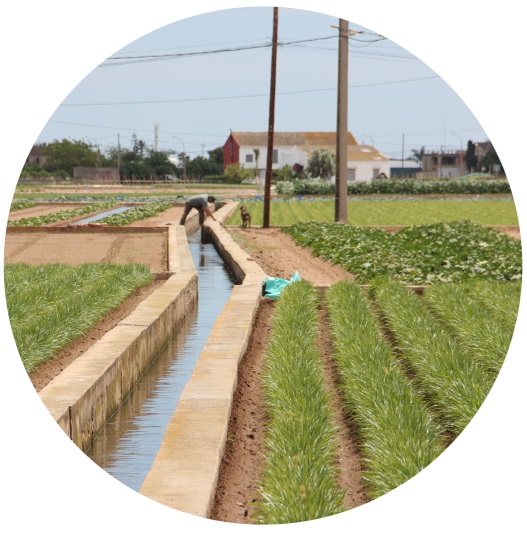 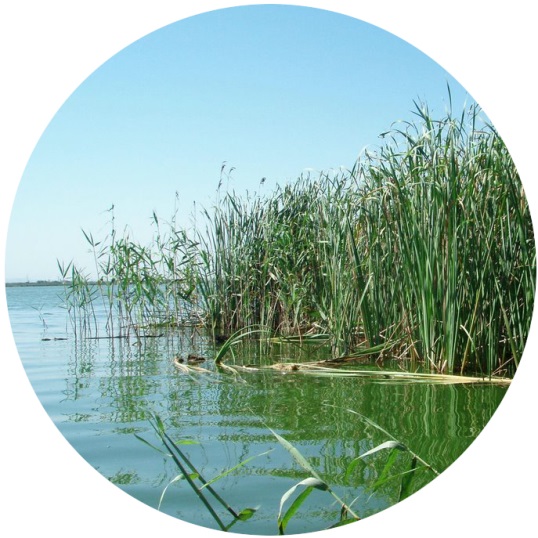 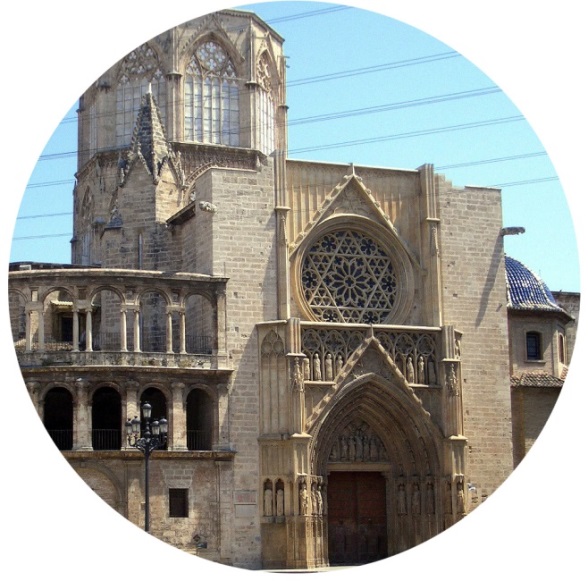 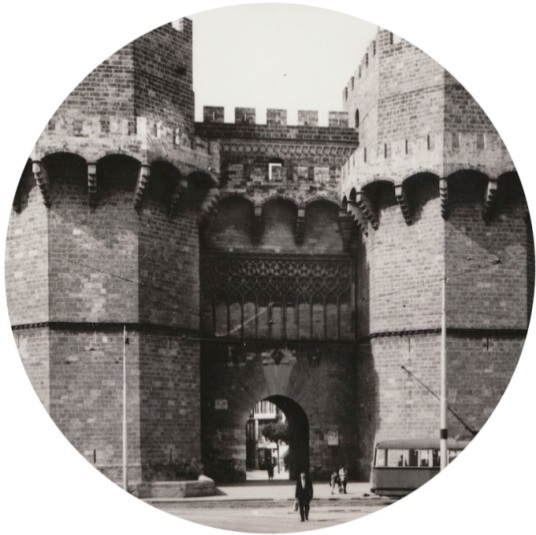 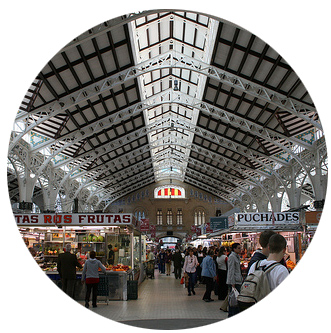 HISTORY
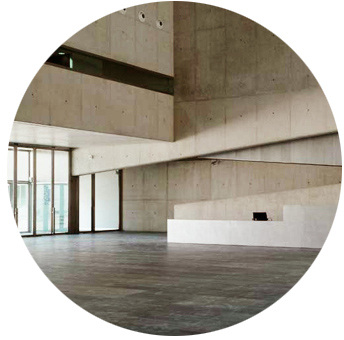 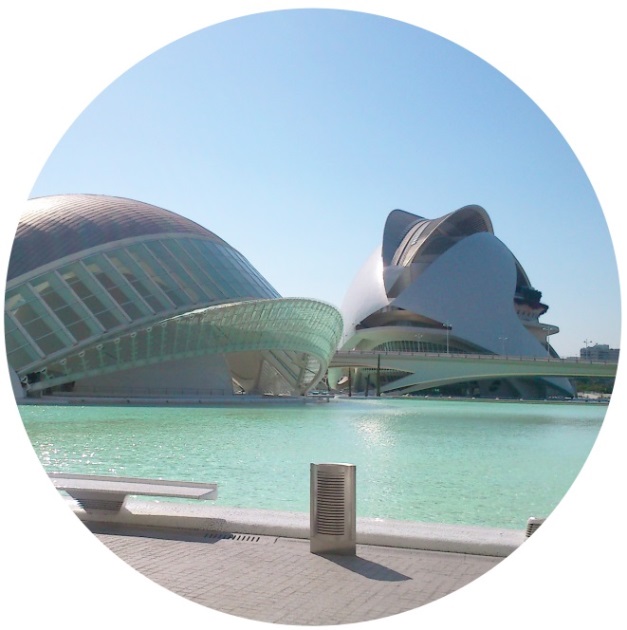 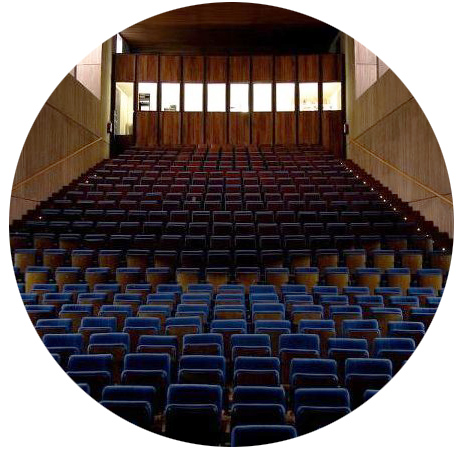 CULTURE
36.711 Students
2.640 Teaching and research staff
1.557 Administration and services staff
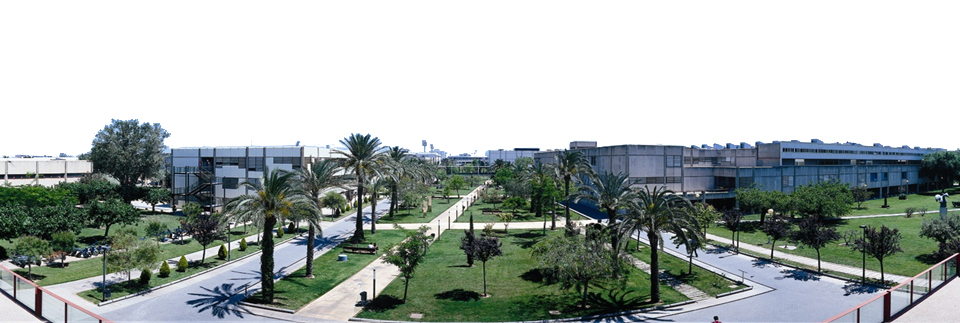 green areas:
     106.000 m2
FACILITIES
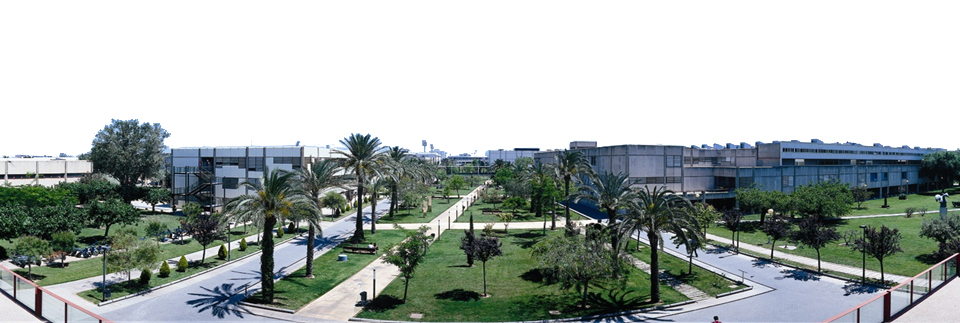 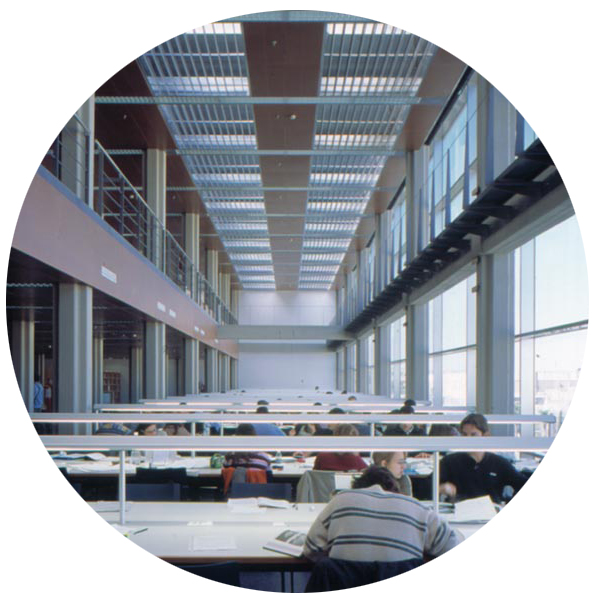 ADE-Topography library
Agrifood Engineering library 
Building Engineering library 
Design Engineering library 
Civil Engineering library 
Industrial Engineering library 
Fine Arts Faculty library
Alcoy Campus library
Gandia – CRAI Campus library
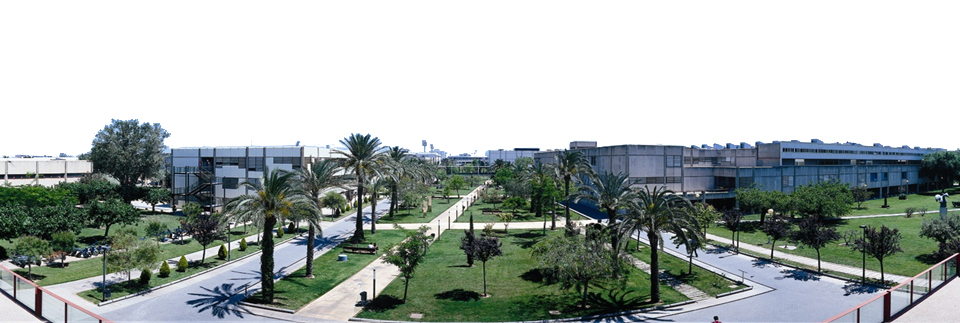 1 central library
+10 specific libraries
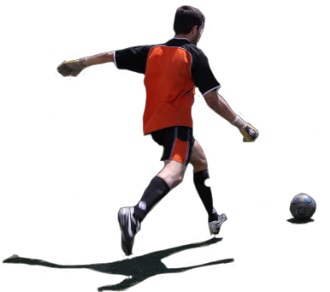 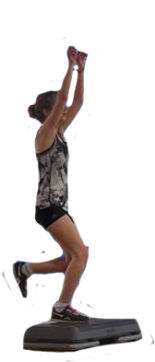 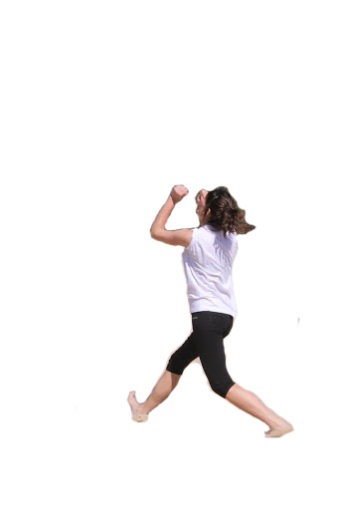 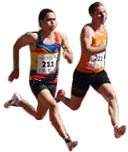 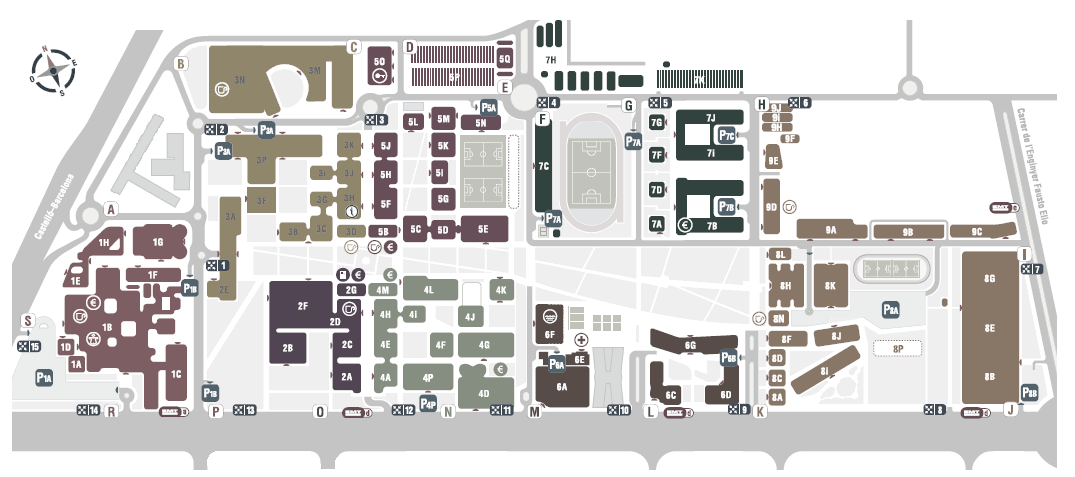 SPORT FACILITIES
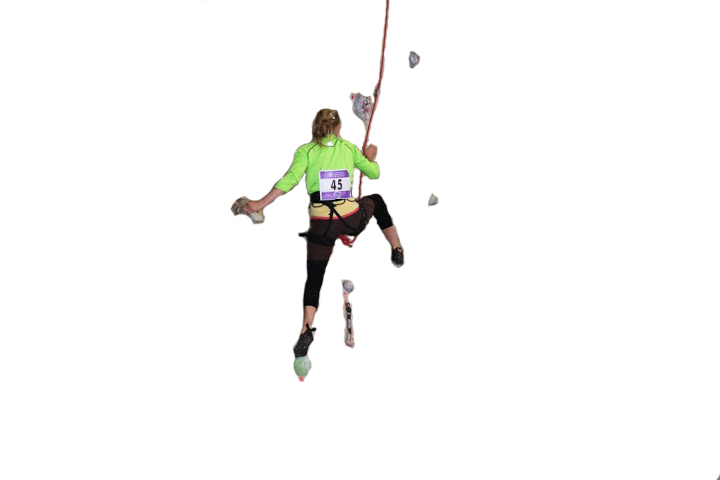 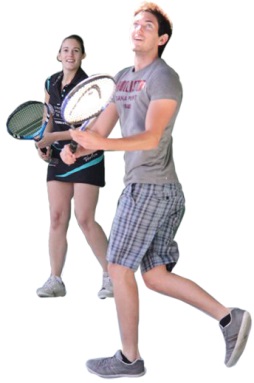 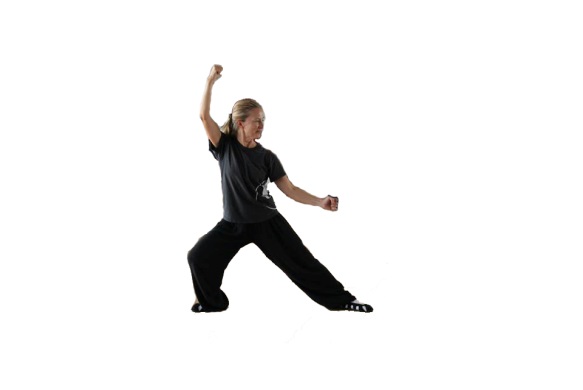 Trinquet
Swimming
pool
OWN DIPLOMAS:
1.070 Students
139 different diplomas
SPECIFIC COURSES:
10.091 Students
1.444 Courses
CONGRESS:
3.672 Participants
40 Congresses
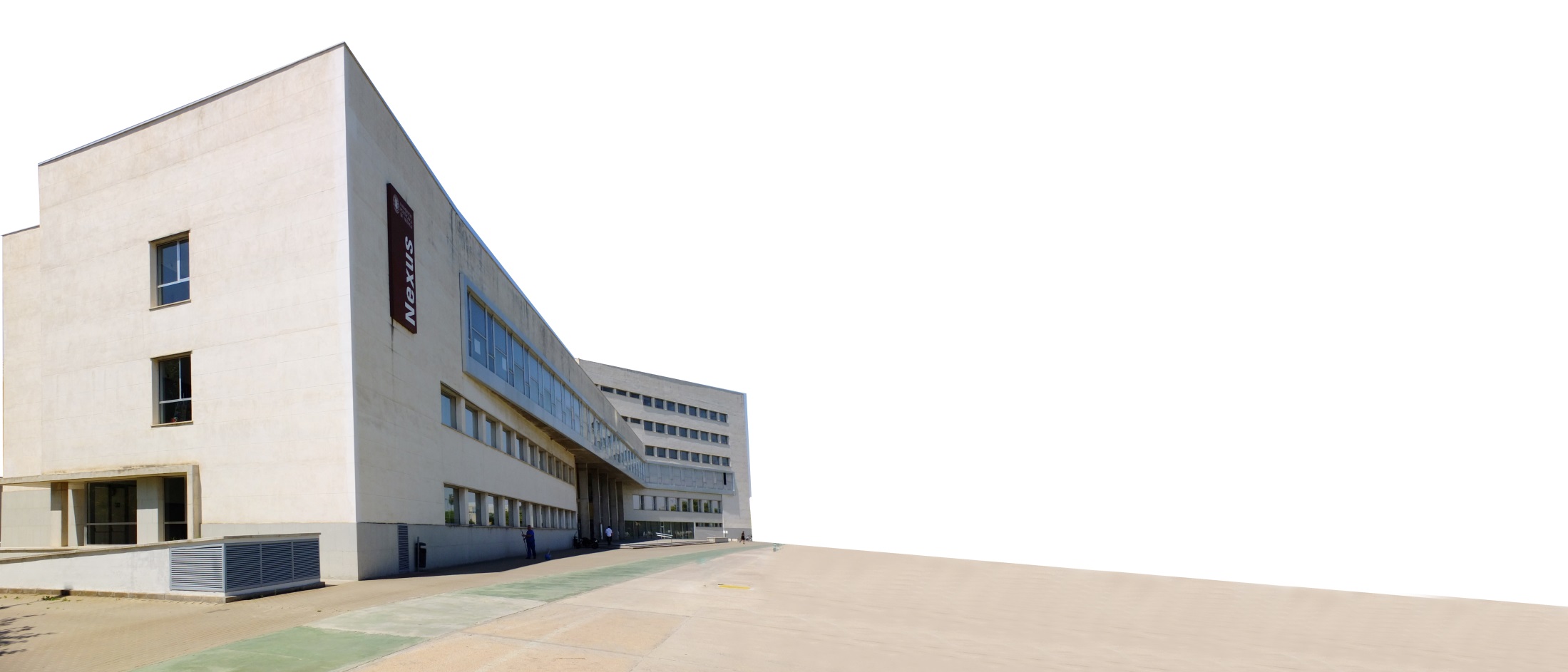 WORKING DAYS:
4.273 Students
177 short courses
CFP
TEACHING AND RESEARCH STAFF
686 from UPV
1.129 outside
171 ADMINISTRATION AND
         SERVICES STAFF
conferences
bicycle rental service
leisure
lounge
Tv
Vending machines
Board games
Billiard tables
Football table
Computers
Photocopier
printer
studio room
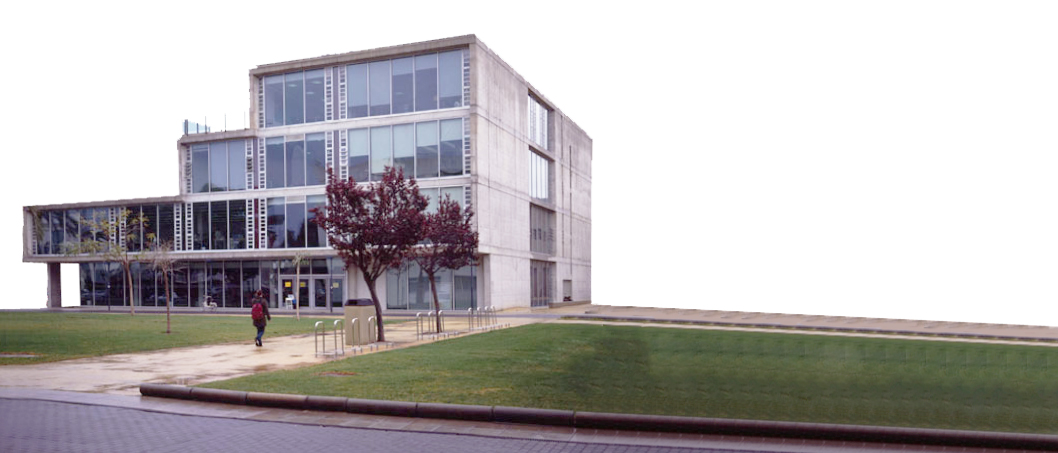 STUDENT’S CLUB
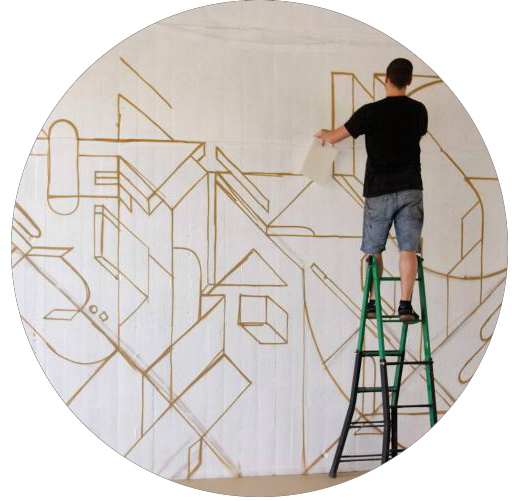 Sculptures
CULTURE
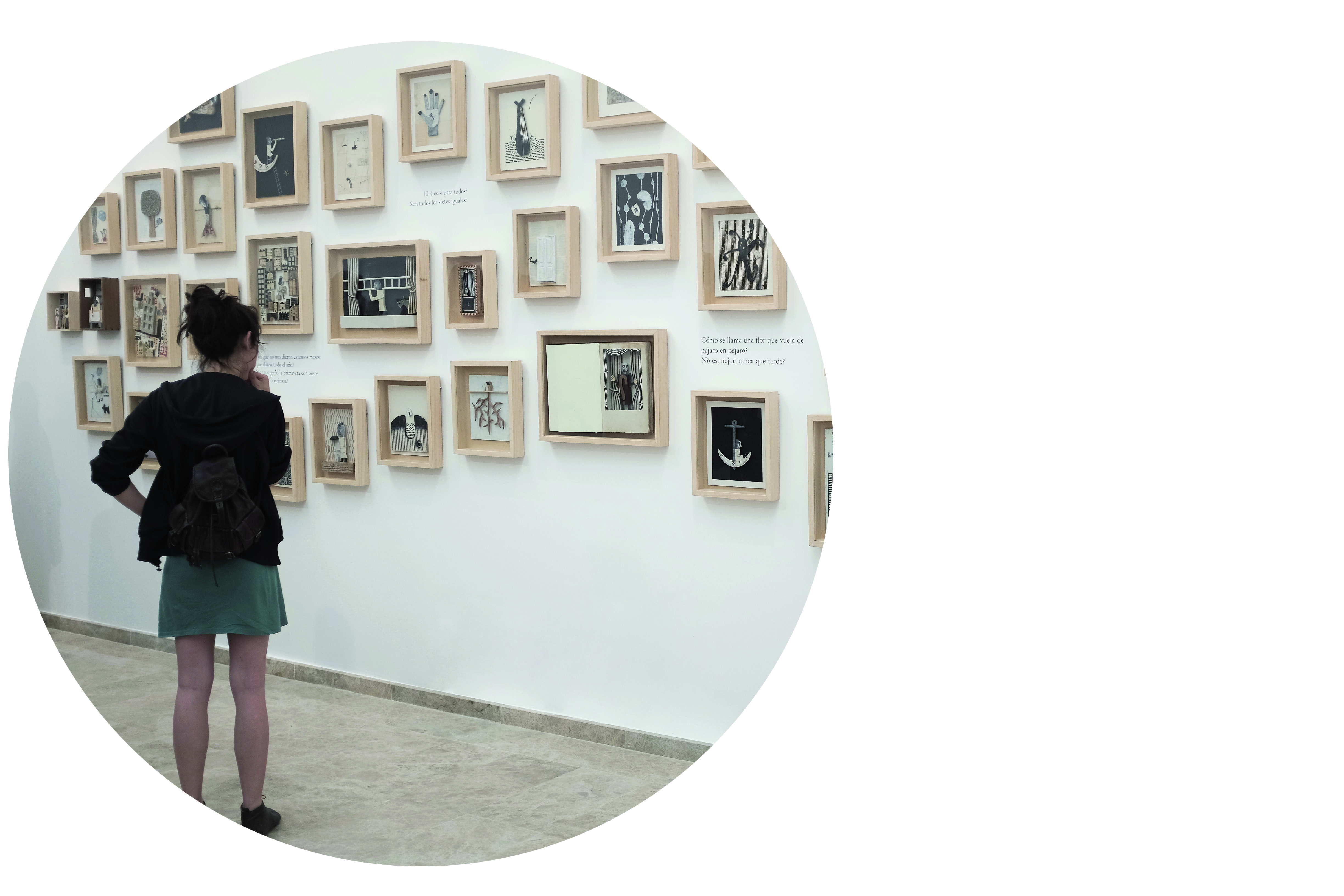 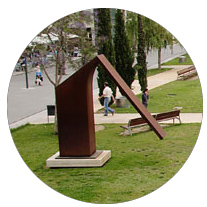 Culture events
Exhibitions
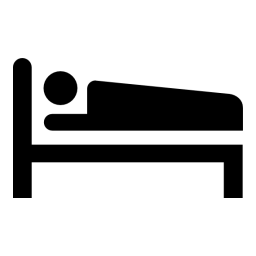 ACCOMMODATION
CAFÉ
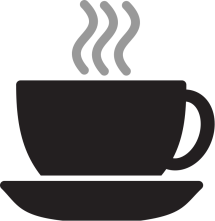 RESTAURANT
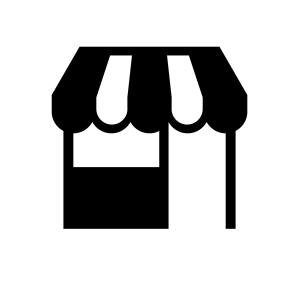 HEALTH CENTER
HAIRDRESSER
BANK OFFICE AND ATMS
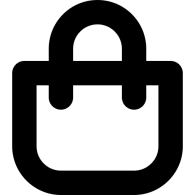 SHOPS
OTHER FACILITIES
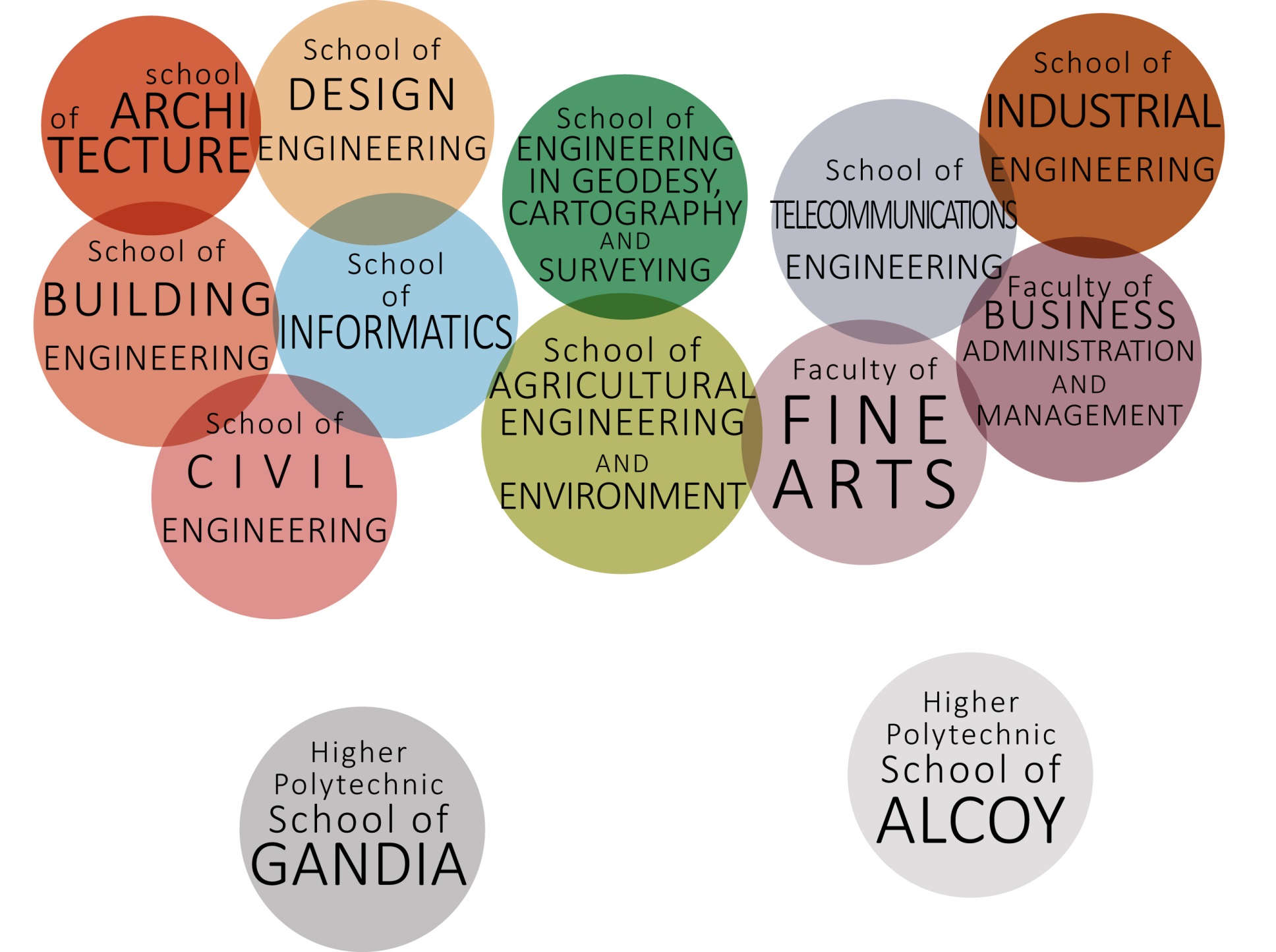 13  SCHOOLS  AND FACULTIES
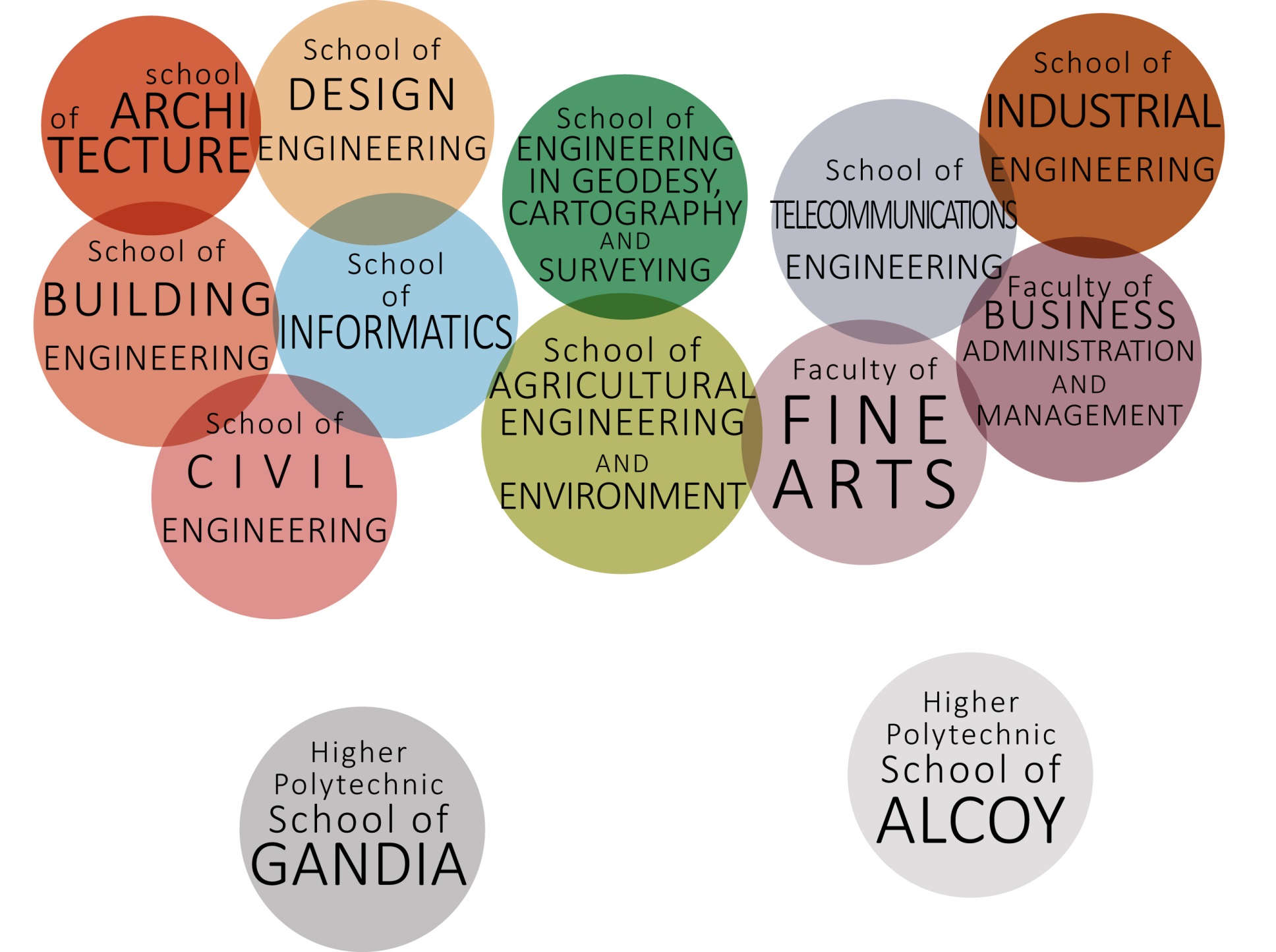 CAMPUS VERA
CAMPUS ALCOY
CAMPUS GANDIA
ETSIAMN
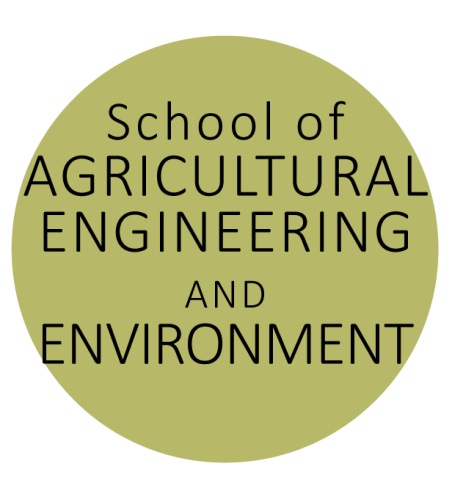 Bachelor's Degree in Biotechnology
Bachelor's Degree in Food Science and Technology
Bachelor's Degree in Forest and Environmental Engineering
Bachelor's Degree in Rural and Agrifood Engineering
Master’s Degree in Agricultural Engineering (AE)
Master’s Degree in Forestry Engineering
Master’s Degree in Enology
ETSIAMN
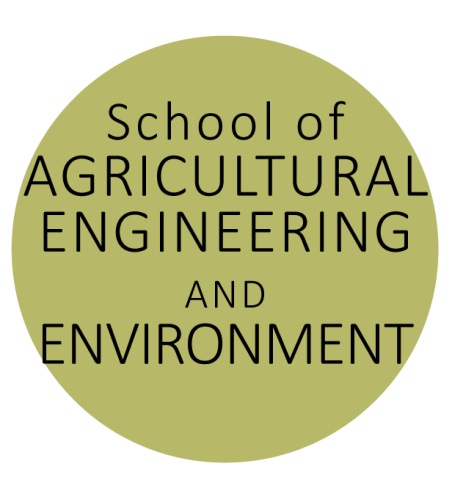 2711 Students
337 Teaching and research staff
85% with a PhD
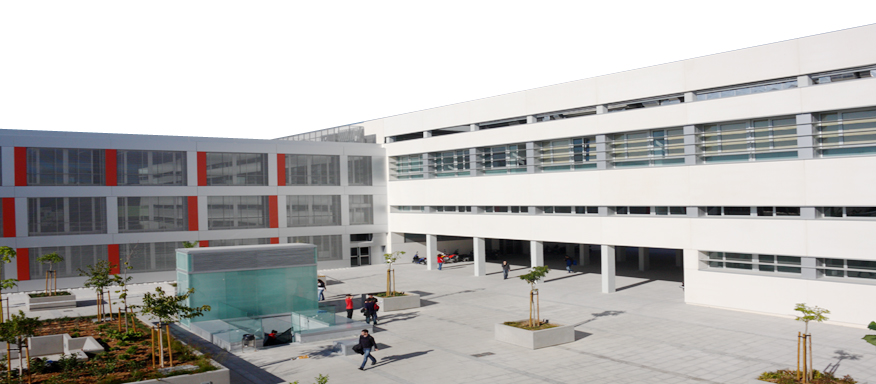 ETSIAMN
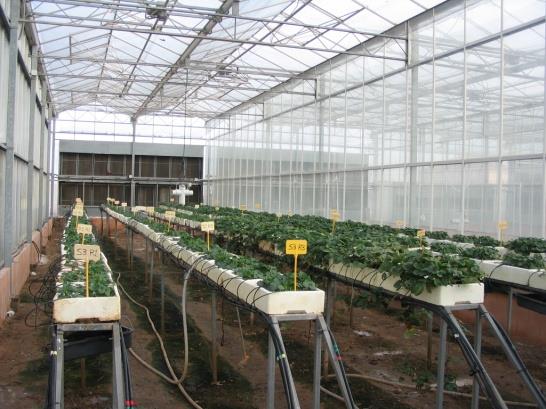 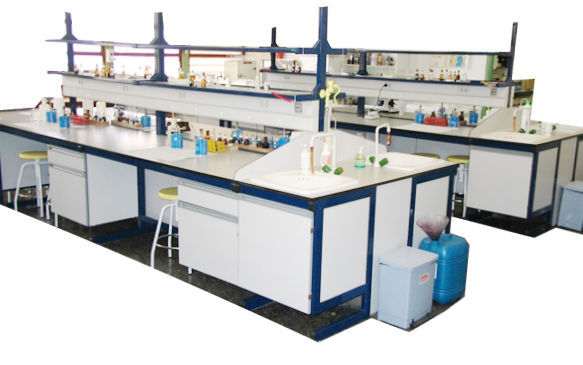 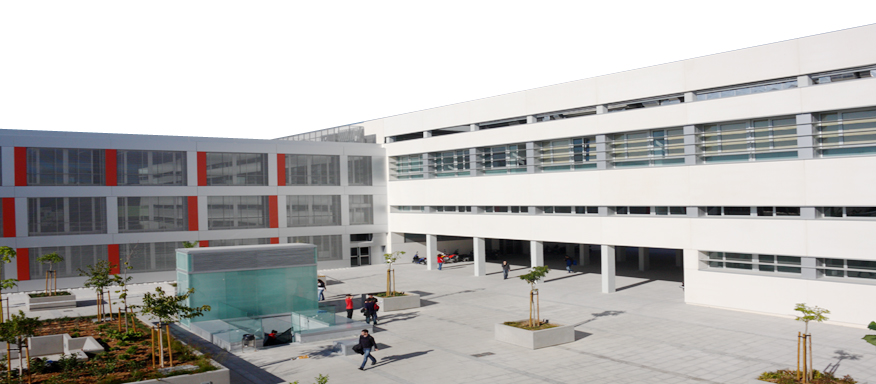 ETSIAMN FACILITIES
They are  Series of guest lectures in Life Sciences
Regular elective course, 6 ects
Language of instruction English
Open to own and exchange students
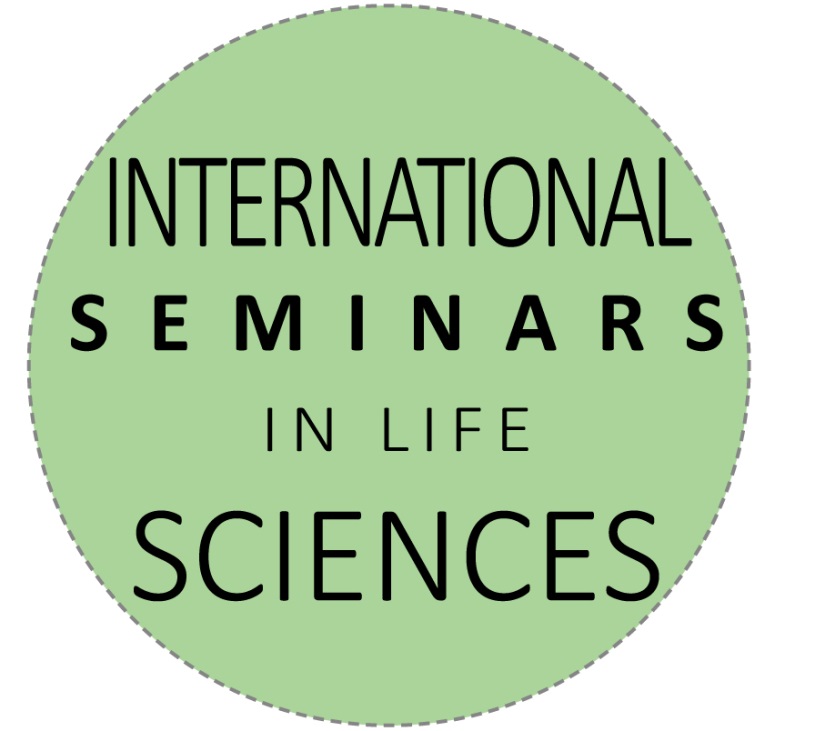 Introduction to current research developments  in  Life Sciences
Problem solving
Teamwork
Debate
language skills
Evaluation through individual reports
SRING SEMESTER
AUTUMN SEMESTER
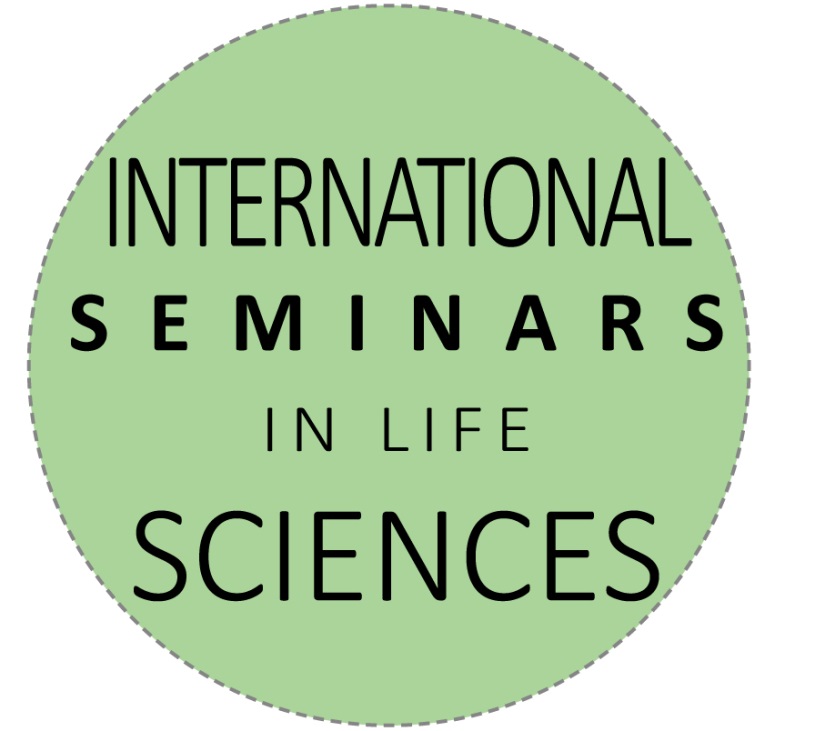 Van Damme, Patrick         INTRODUCTION TO ETHNOBOTANY         Ghent University (B)
FEBRUARY
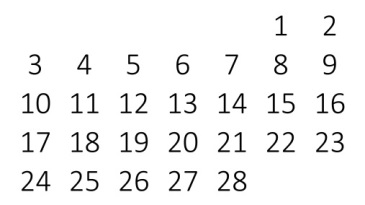 KTH Royal 
Institute of 
Technology  (S)
Grishenkov, Dmitry    EARLY DIAGNOSTICS AND MONITORING
	             OF PROGRESSION OF LIVER CANCER
Strużyński, Andrzej   HYDRODYNAMICS OF MOUNTAIN RIVERS
                                      AND STREAMS. FLOOD RISK MANAGEMENT
Univ. of Agric. in Krakow  (PL)
Van Erp, Lenny      NATURAL BEHAVIOUR, ANIMAL REWARD
                         SYSTEMS AND  BRAIN ENRICHMENT
Univ. of Applied Sci. in Den Bosch (NL)
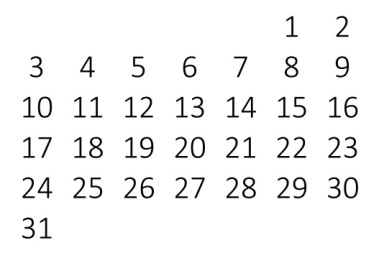 MARCH
Mohareb, Fady                   APPLIED BIOINFORMATICS
Cranfield University (UK)
Moscatelli,Mª Cristina             INDICATORS OF SOIL HEALTH IN 
                                               PRESENCE OF METALS
Università degli Studi
della Tuscia (I)
Hamid, Hamed      AUTOMATED CLASSIFICATION OF ARTERY 
                          PHYSIOLOGICAL CONDITION
KTH Royal Institute of Technology (S)
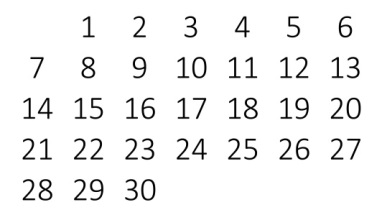 APRIL
Farkas, Tibor      POPULATION DYNAMICS IN EUROPE
Szent Istvan Univ. in Gödöllö  (HU)
Piecuch, Jakub      EVOLUTION AND ACTUAL SITUATION  OF
                                   POLISH AGRICULTURE IN EUROPEAN CONTEST
Univ. of Agric. in 
Krakow (PL)
Pérez, Edgar                FOOD NANOTECHNOLOGY
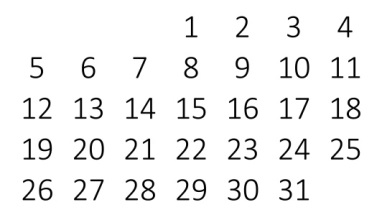 Univ. Politècnica de Valencia   (E)
MAY
Pluhár, Zsuzsanna         NEW TRENDS IN CULTIVATION AND 
                                PROCESSING OF MEDICINAL AND AROMATIC PLANTS
Corvinus University 
in Budapest  (HU)
Univ. Life Sciences Lublin (PL)
Andrzej Salata         PHARMACEUTICAL VALUE OF ARTICHOKE
SEPTEMBER
Delia Ojinnaka         FOOD SECURITY/FOOD SUSTAINABILITY
London South Bank Univ. (UK)
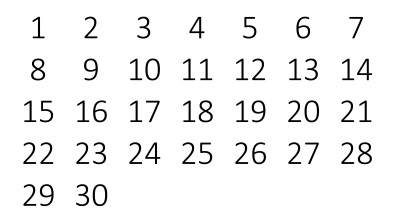 Patrick van Damme          INTRODUCTION TO ETHNOBOTANY
Ghent Univ.  (B)
Winfried E.H. Blum      SOILS AND FOOD SECURITY UNDER    
      GLOBAL CHANGE
BOKU Wien  (A)
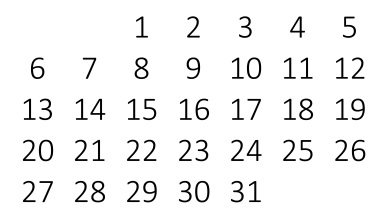 Holger Kirchmann       AMBITIONS AND LIMITATIONS OF      
                               ORGANIC CROP PRODUCTION
University of Uppsala (S)
OCTOBER
Joost Dessein       ON THE GMO-REGIME IN EUROPE: HOW 
               CAN SCIENCE, POLITICS AND THE
                                 PUBLIC DEAL WITH THIS WICKED PROBLEM
Ghent Univ.  (B)
Bruno De Meulanaer                    FOOD ALLERGENS
Ghent Univ.  (B)
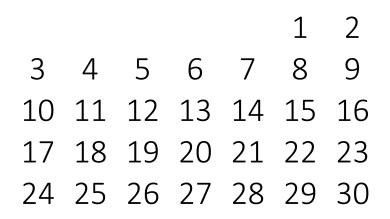 Heide Hoffmann      GREEN IN THE CITY –OPPORTUNITIES AND
                               LIMITS OF URBAN FARMING/GARDENING
IN ECOSYSTEM CITY___
NOVEMBER
Humboldt  University (D)
Philipp Wiedemann    BIOPHARMACEUTICALS: PRODUCTION AND
 PROCESS MONITORING
HS Mannheim (D)
Agostina Chiavola    OPTIMAL MANAGEMENT AND TREATMENT
        OF OLIVE MILL WASTEWATER 
 AND RESIDUES________
University of Rome 
(IT)
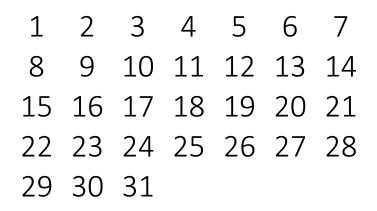 DECEMBER
Helmut Laberenz    CULTURE INFLUENCING CONSUMER BEHAVIOUR
HS Hamburg ( D)
AVERAGE WORK PROGRAMME FOR VISITING LECTURERS
Visit on the UPV Campus:
main buildings and facilities
Welcome meeting.
Paperwork
Logistics
Programme Overview
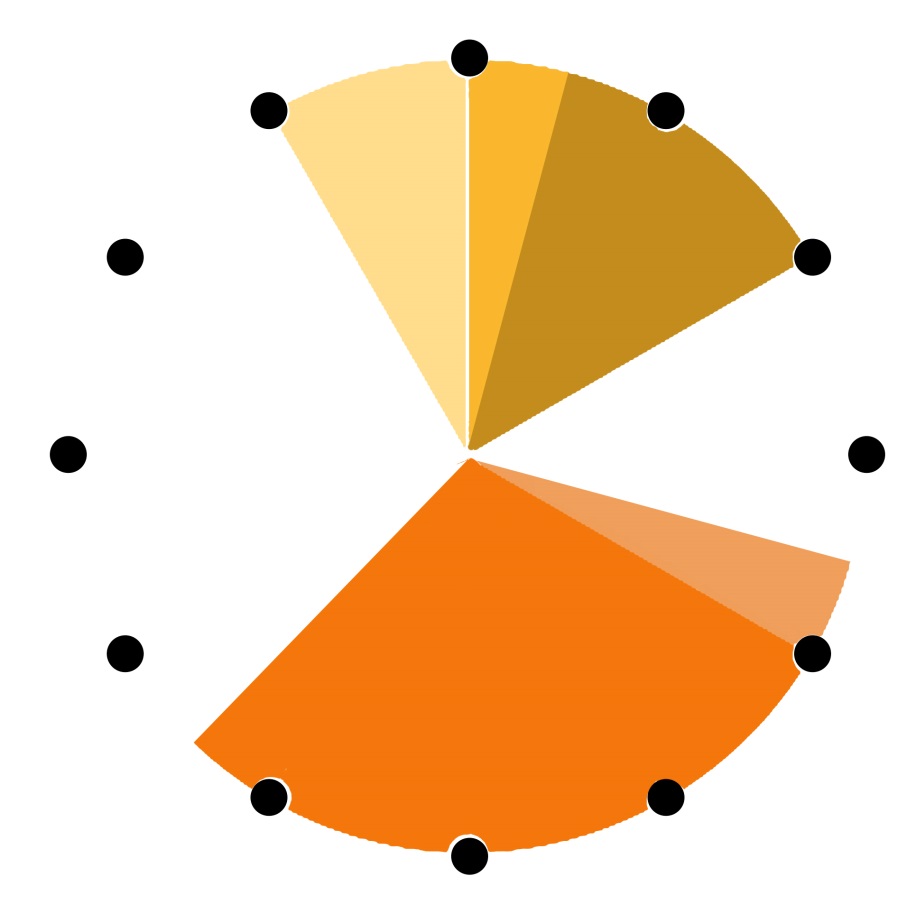 Interviews with faculty, researchers and technicians
Internet time / leisure time getting ready for your lecture
THURSDAY
Seminar
AVERAGE WORK PROGRAMME FOR VISITING LECTURERS
Visits  in labs,
research facilities,
joint lectures,
PhD seminars,
MSc Thesis
Programme to be agreed
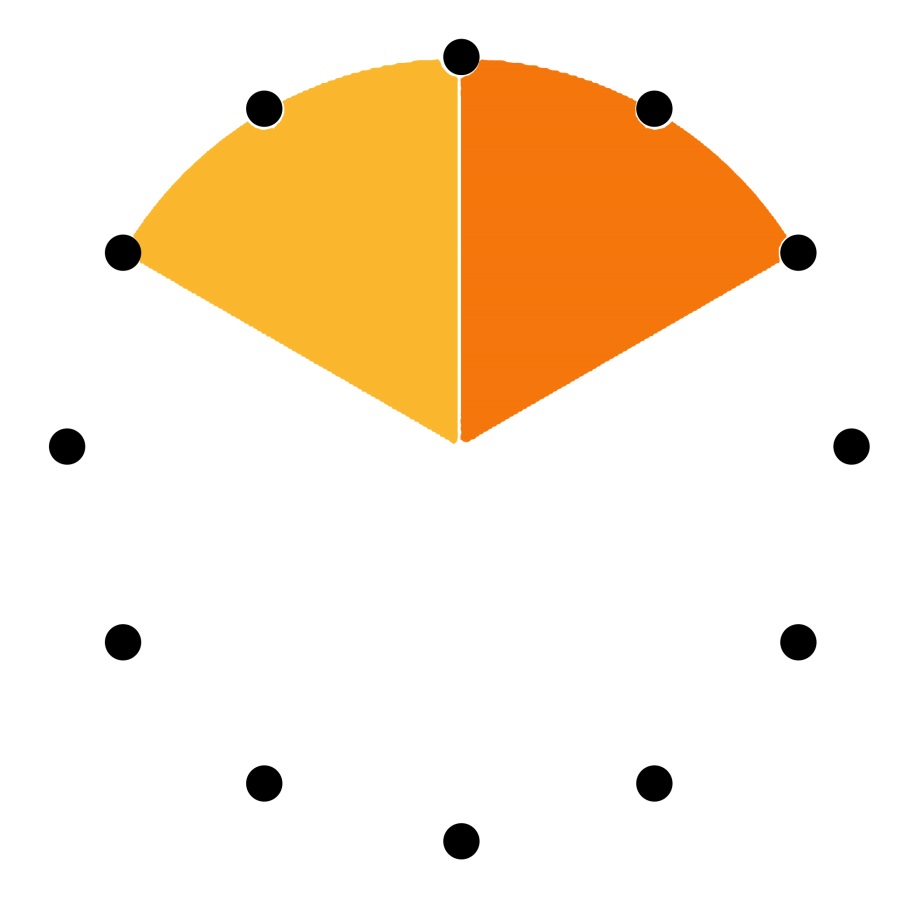 FRIDAY
ETSIAMN
2005-2006
ETSIAMN
2013-2014
UPV SCHOOL AVERAGE
2013-2014
TS
Incoming
Outgoing
31
11

6
6

15
8
193
103

89
49

63
61
43
14

18
5

22
12
Non-TS
Incoming
Outgoing
Students for
PLACEMENTS
Incoming
Outgoing
ISLS in numbers
16 semesters
1572 students
184 speakers
99 Institutions
 42 countries
Organized, regular and fluent teaching staff mobility
Community, team of TS around your International Office
Internationalization at home
Improved institutional visibility
ISLS-like initiatives at Partner Institutions: 
	ENSAIA, KTU, UG, USAMV, ITESM, UNITUS,…
Some qualitative outcomes
EXCHANGE PROGRAMMES
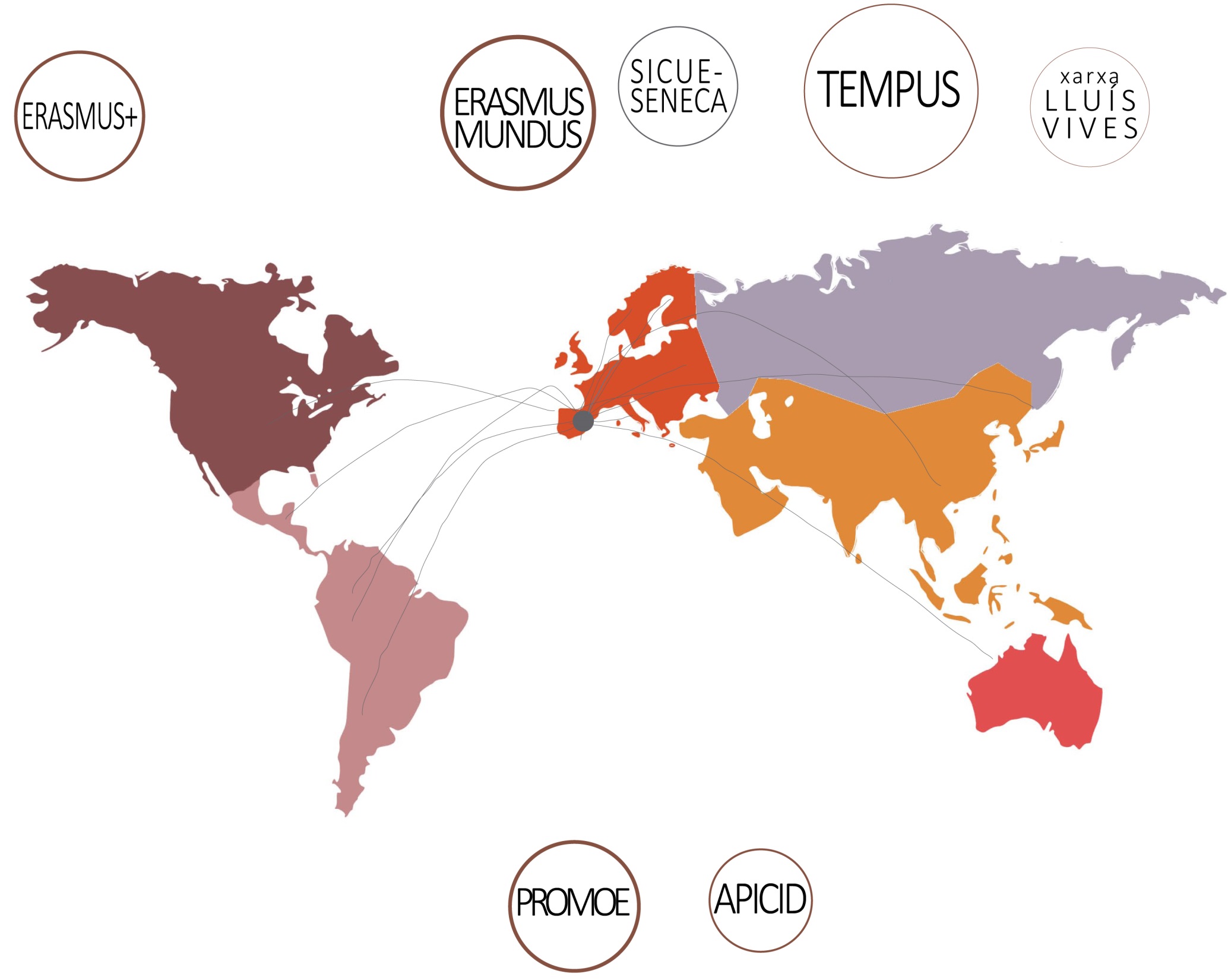 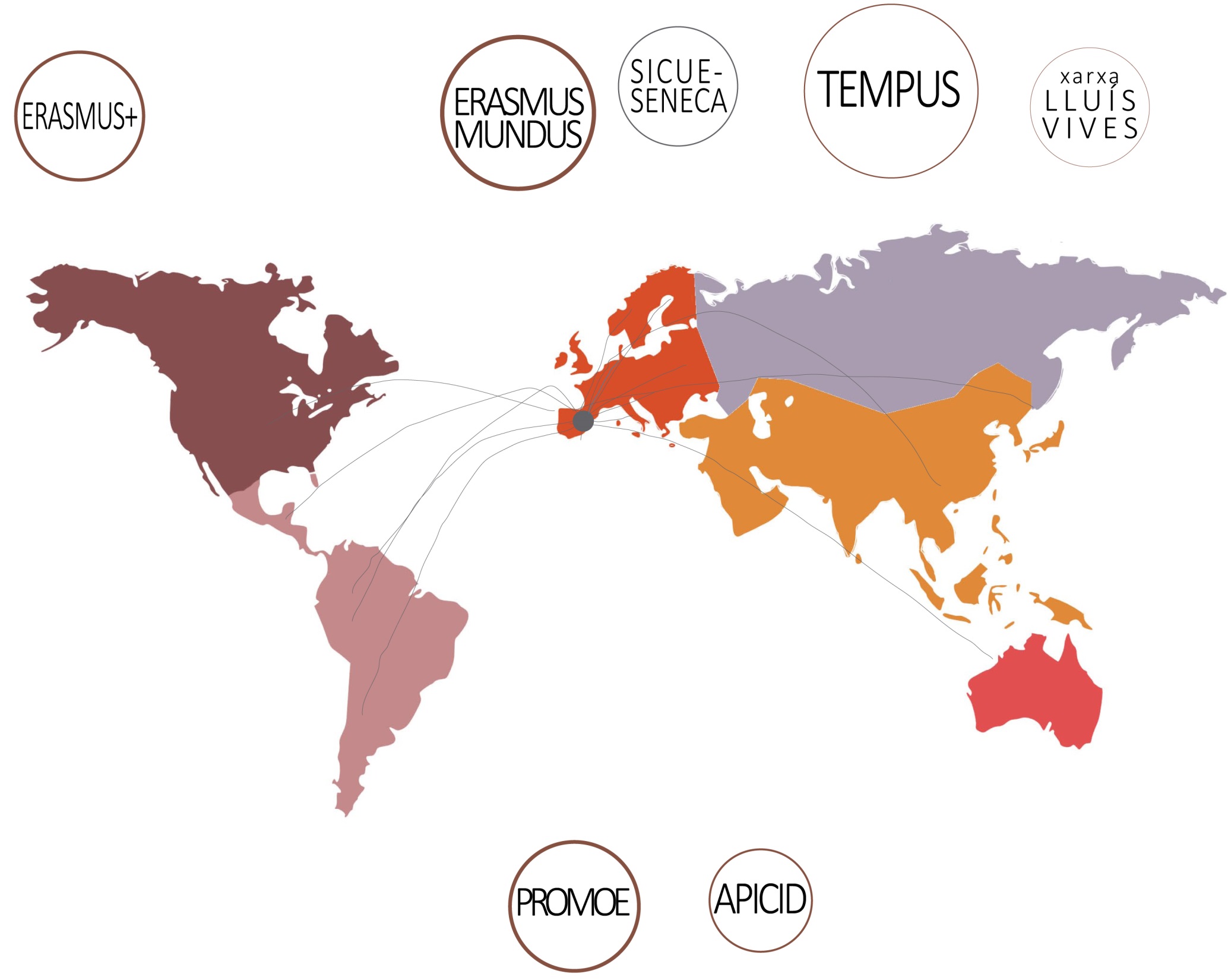 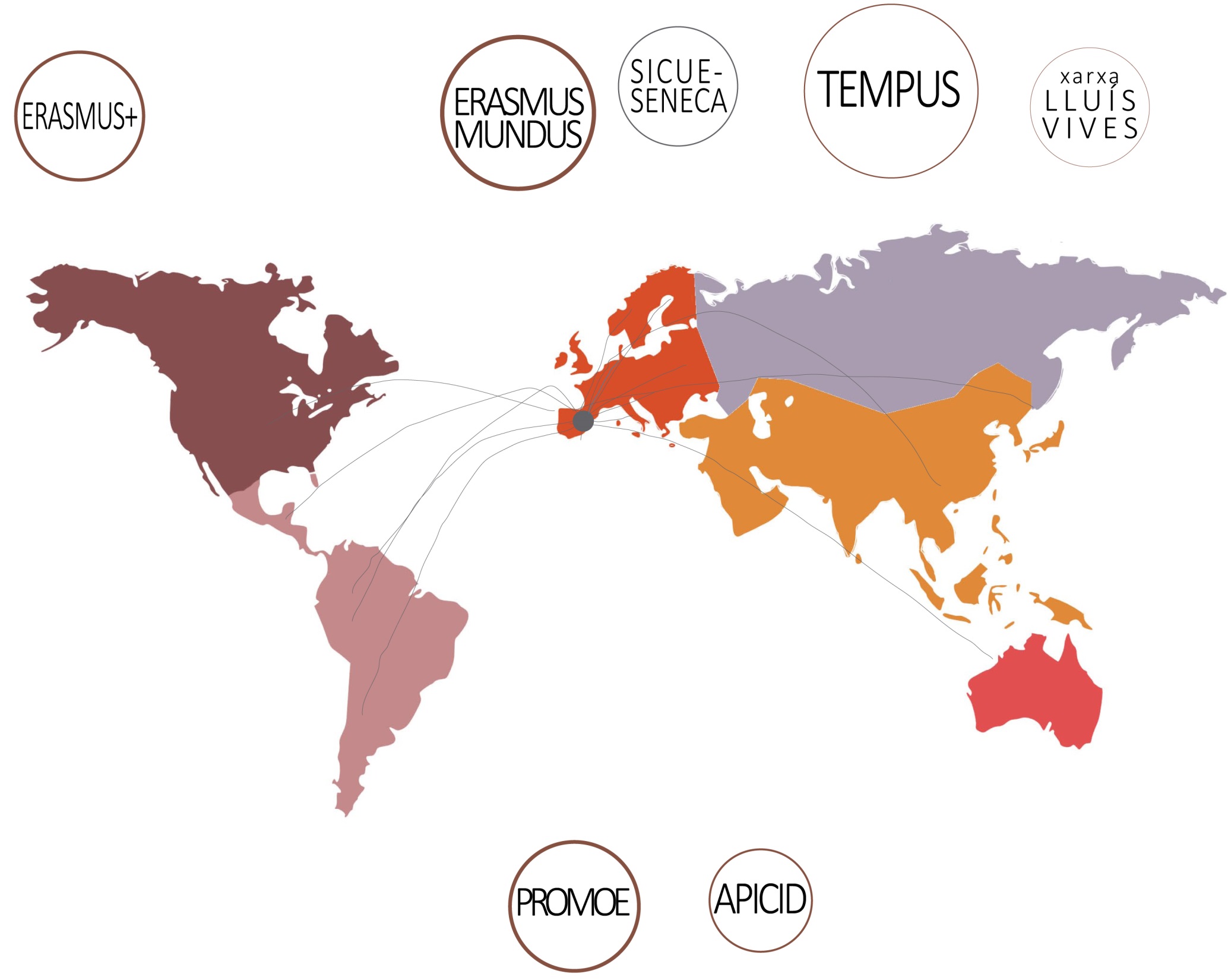 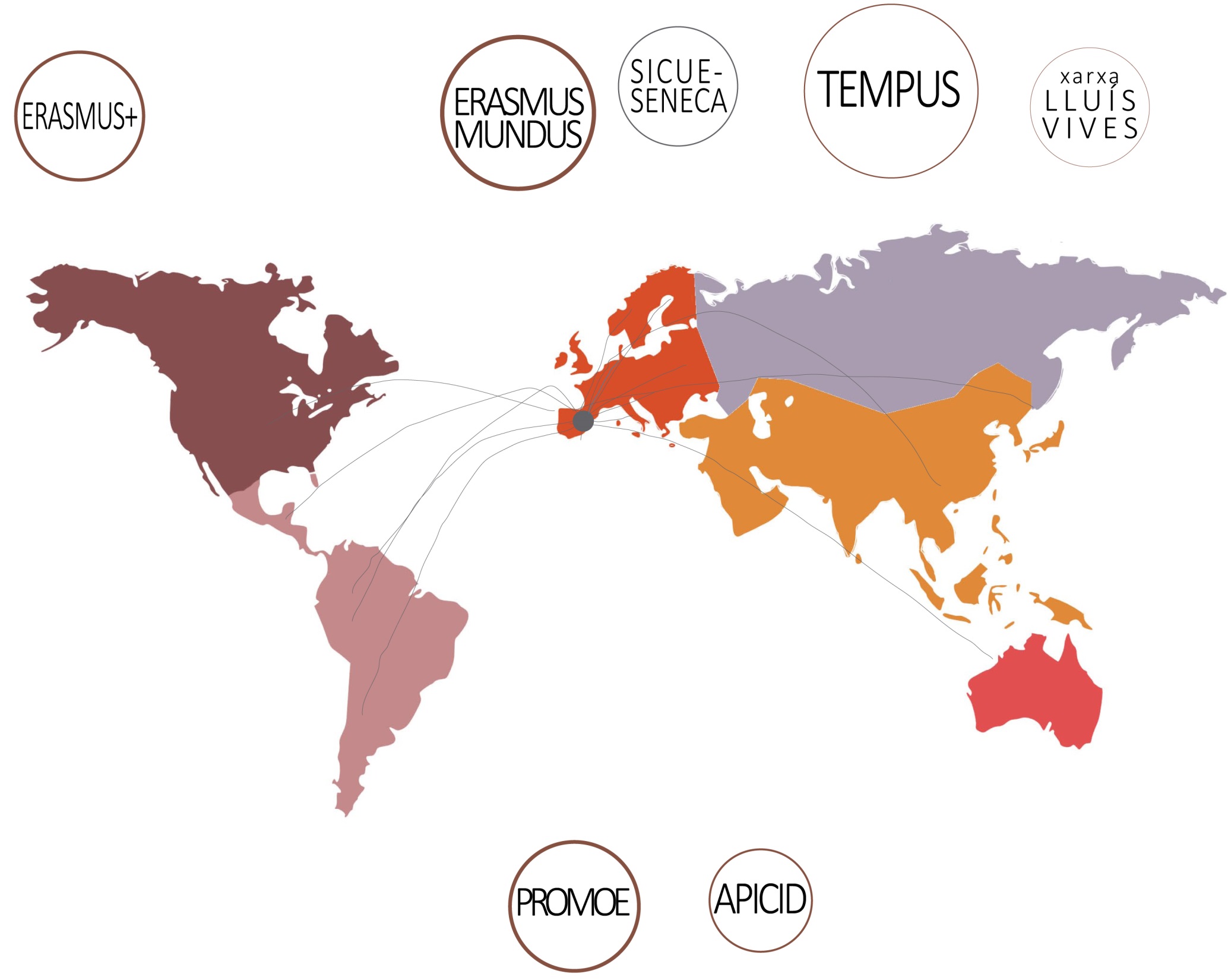 4.383 students got an internship through university programs
216 students went abroad
735 students got a job through SERVIPOLI
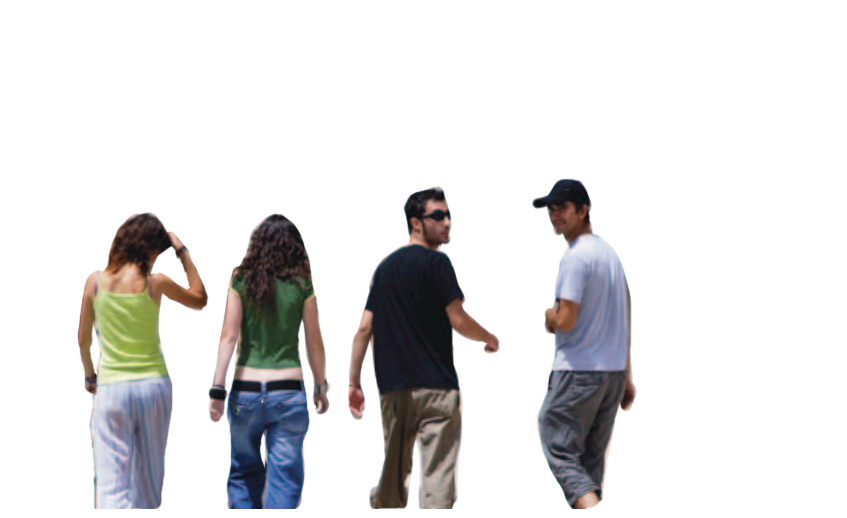 UPVSTUDENTS
INTERNSHIPS
COMPANIES 
COLLABORATING 
per year
INTERNSHIPS 
per year
2011

2012

2013
618

572

576

588,67
260

247

255

254
average
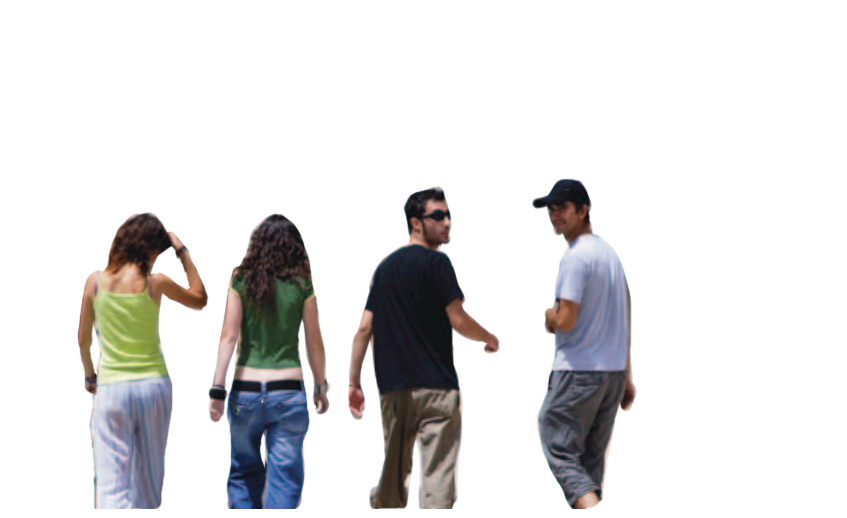 ETSIAMNSTUDENTS
INTERNSHIPS
CÁTEDRA AINIA
CÁTEDRA BAYER-CROPSCIENCE
CÁTEDRA CONSUM
CÁTEDRA DIBAQ DE ACUICULTURA
CÁTEDRA FUNDACIÓN AGUA Y PROGRESO
CÁTEDRA FOMESA
CÁTEDRA INTERUNIVERSITARIA DE LA VIÑA Y EL VINO
CÁTEDRA SEIASA DE LA MESETA SUR DE LA UPV
CÁTEDRA TIERRA CIUDADANA
CÁTEDRA VICENTE SILVESTRE Y CONSUELO JULIÁN
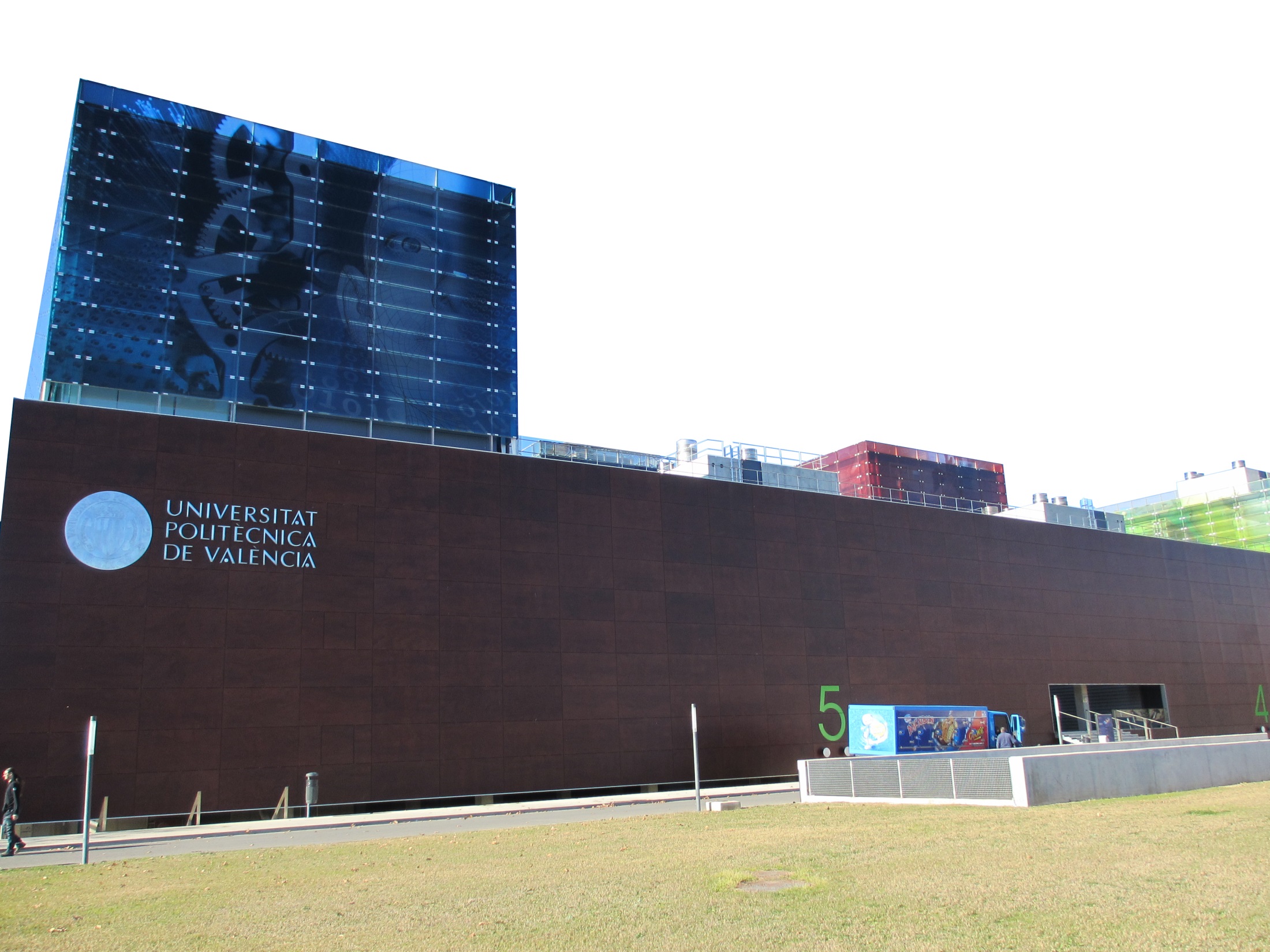 INNOVA
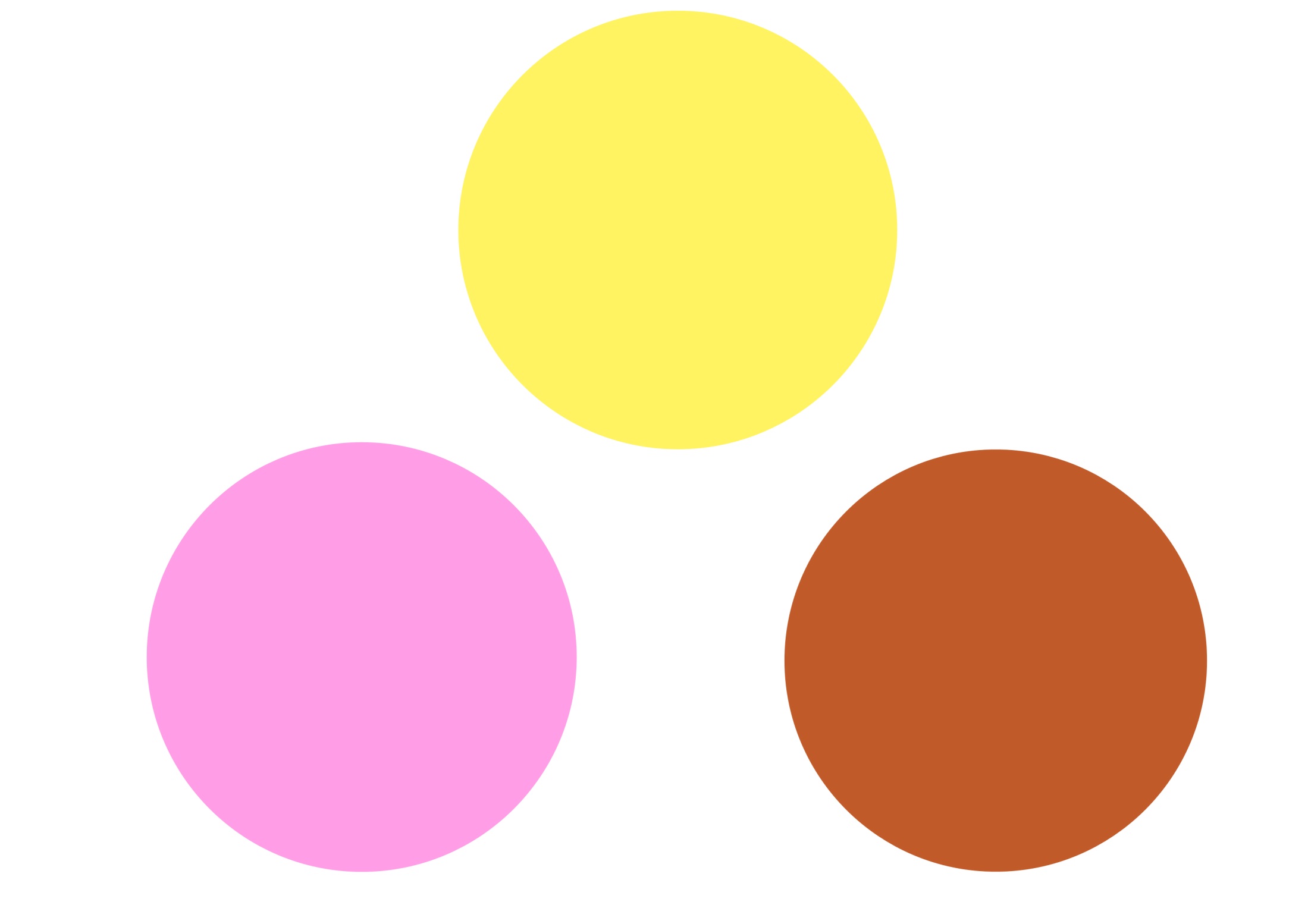 MOBILITY
EMPLOYMENT
EDUCATION
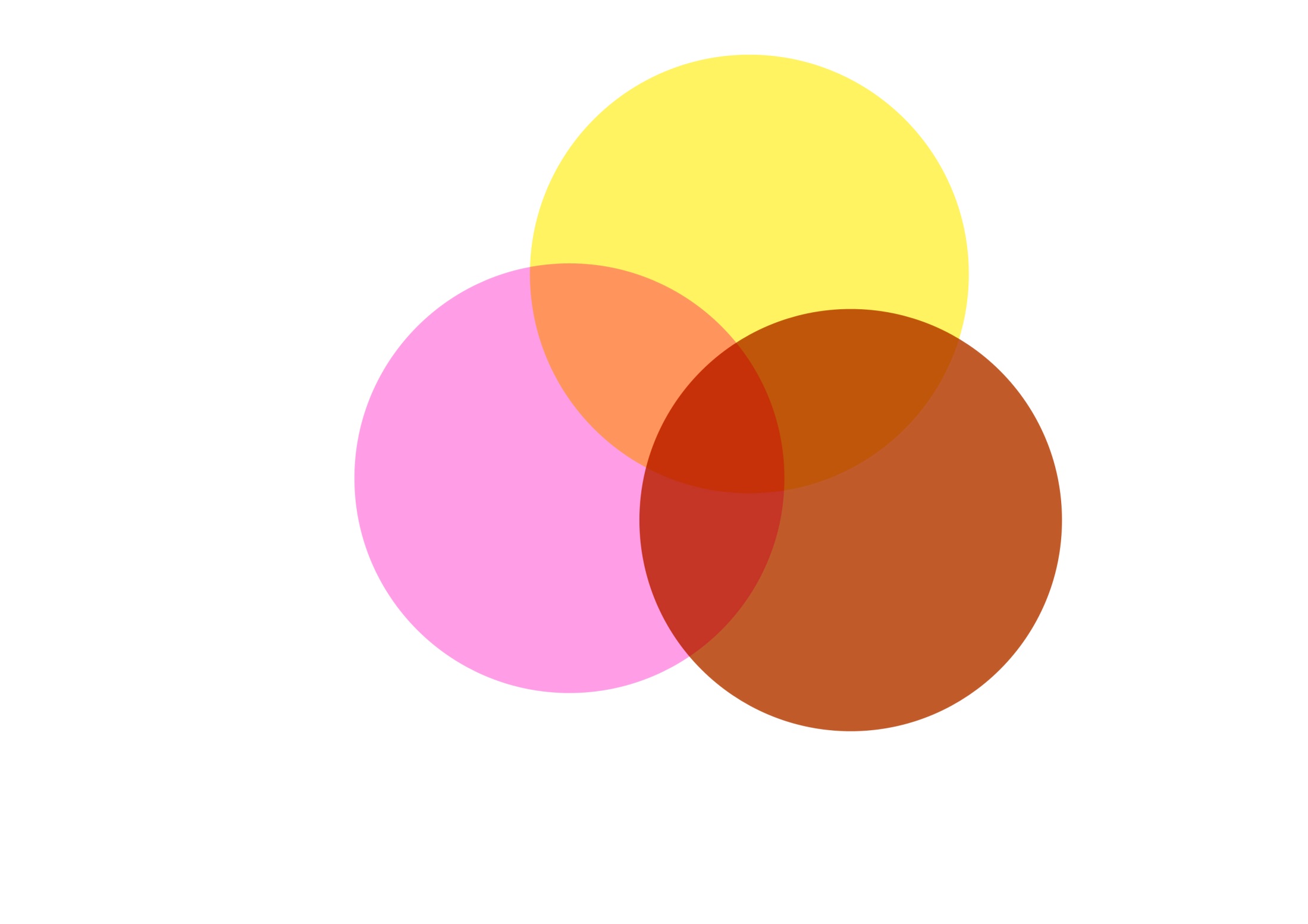 ETSIAMN